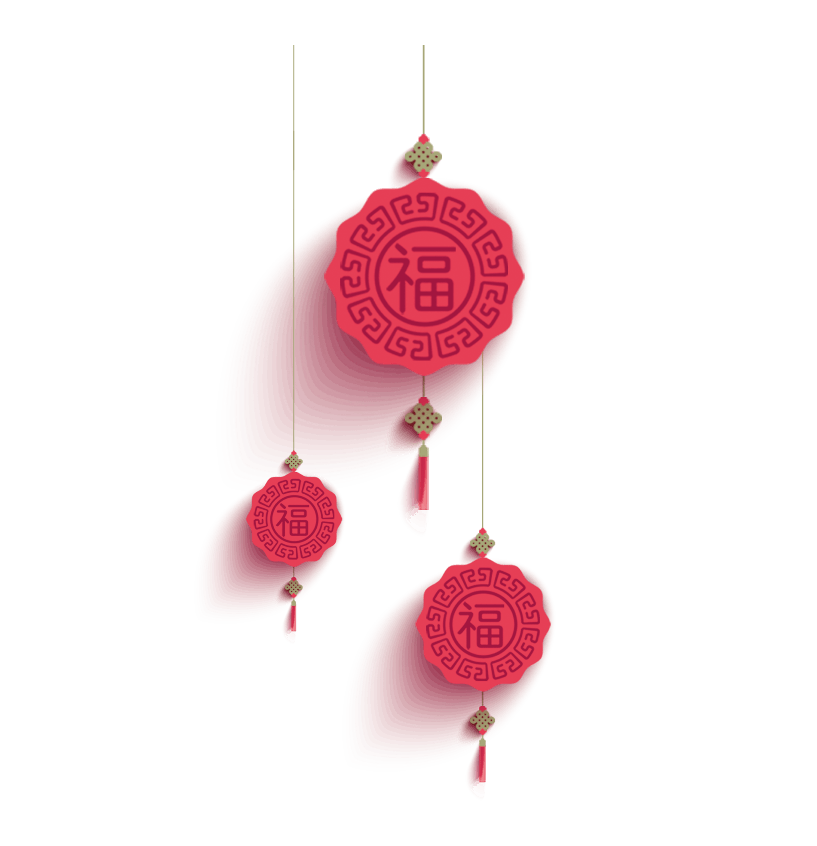 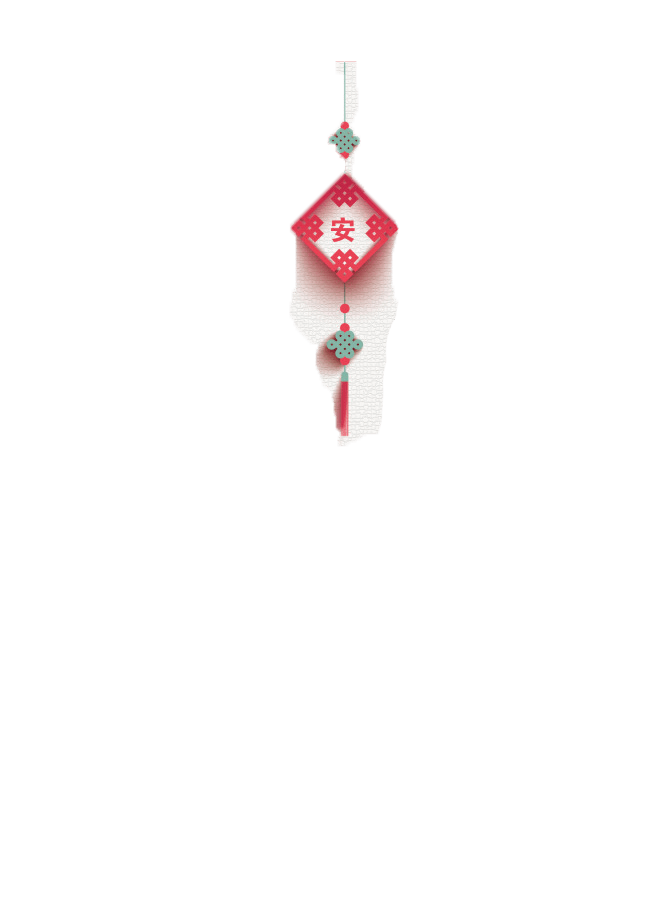 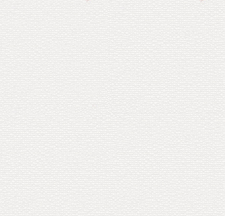 单击此处添加文字内容单击此处添加文字内容

单击此处添加文字内容
古典雅致动态模板
中
国
风
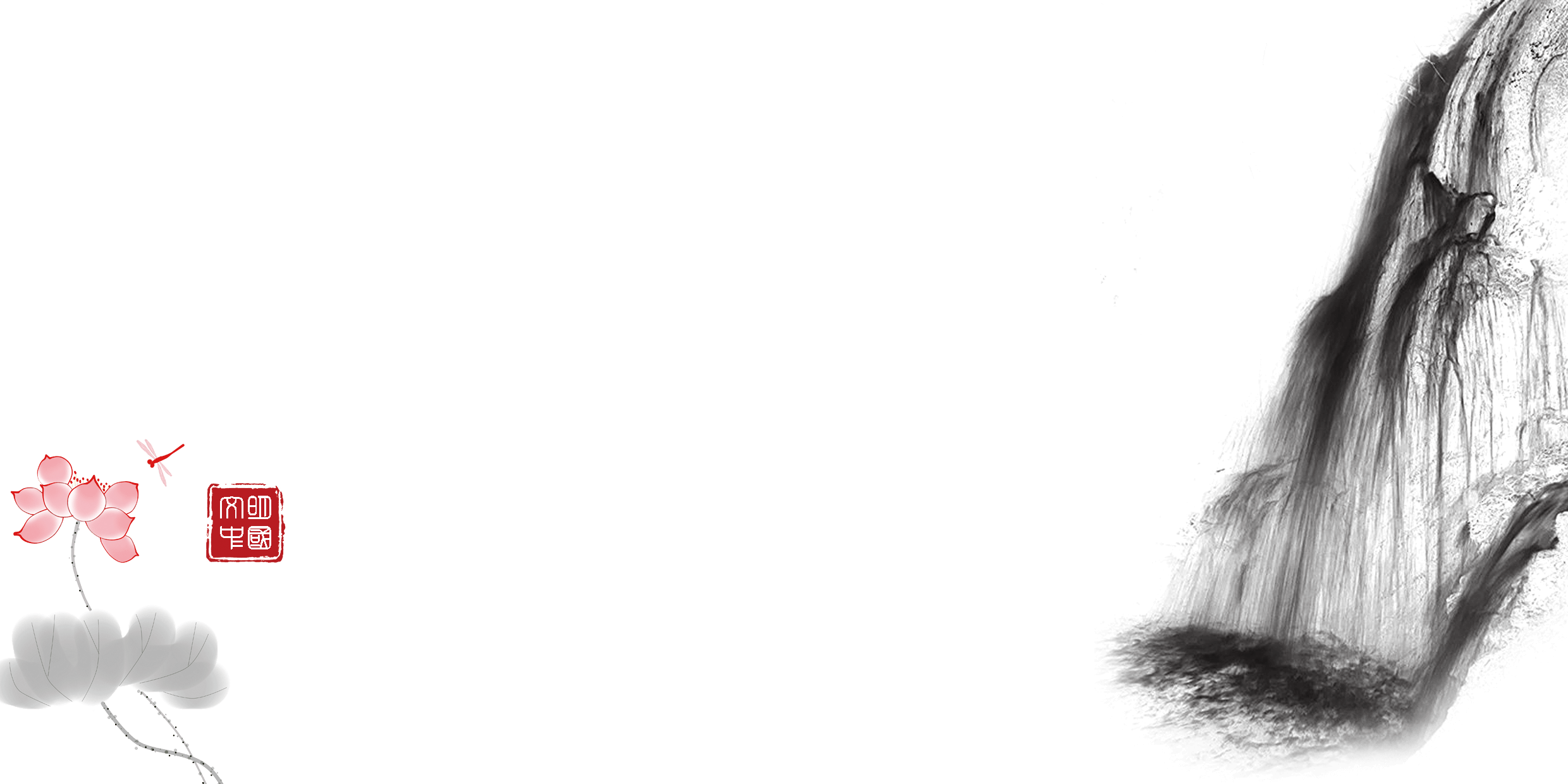 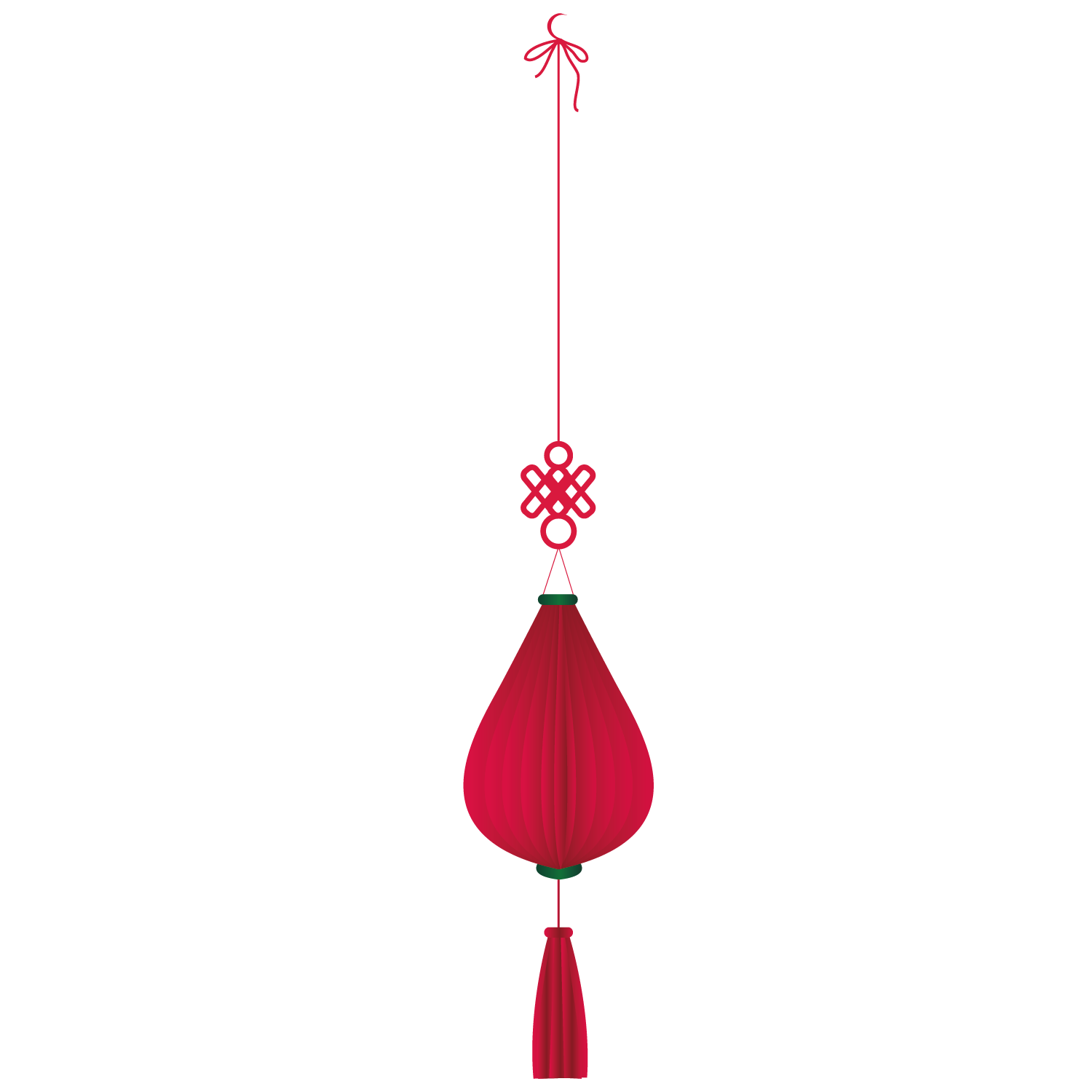 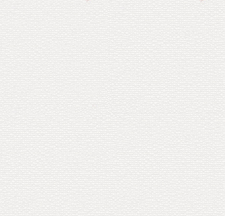 目录
壹
壹
壹
壹
壹
贰
叁
肆
单击此处输入标题
单击此处输入标题
单击此处输入标题
单击此处输入标题
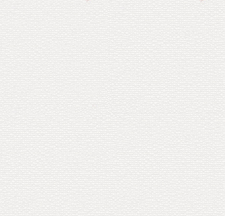 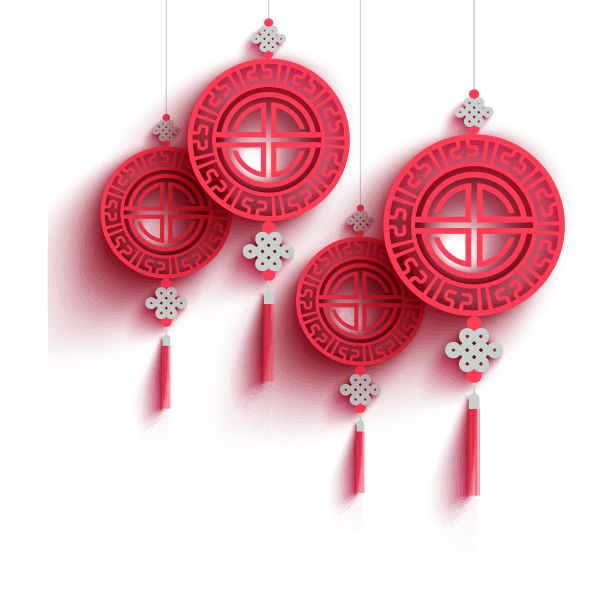 西汉前期，以黄老之学为尊，直至汉武帝罢黜百家，独尊儒术，儒学开始成为多年来封建主义的主导思想。
单击此处输入标题
壹
壹
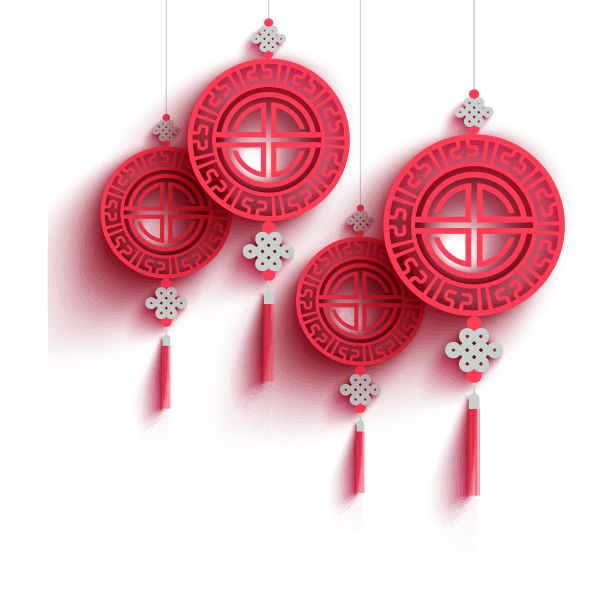 请在这里输入标题
我欲把酒青山旁，
扶摇万里，遥远的守望，
枯涩的琴弦响，响成一片伤，
缠绕在心房，一声叹息，
旧城古道，
繁花开尽荒芜的山岗，
你的杜鹃红，
开在我的左胸膛，
沉默了多久不变的张望，你去得远方，
就是我要找的天堂。
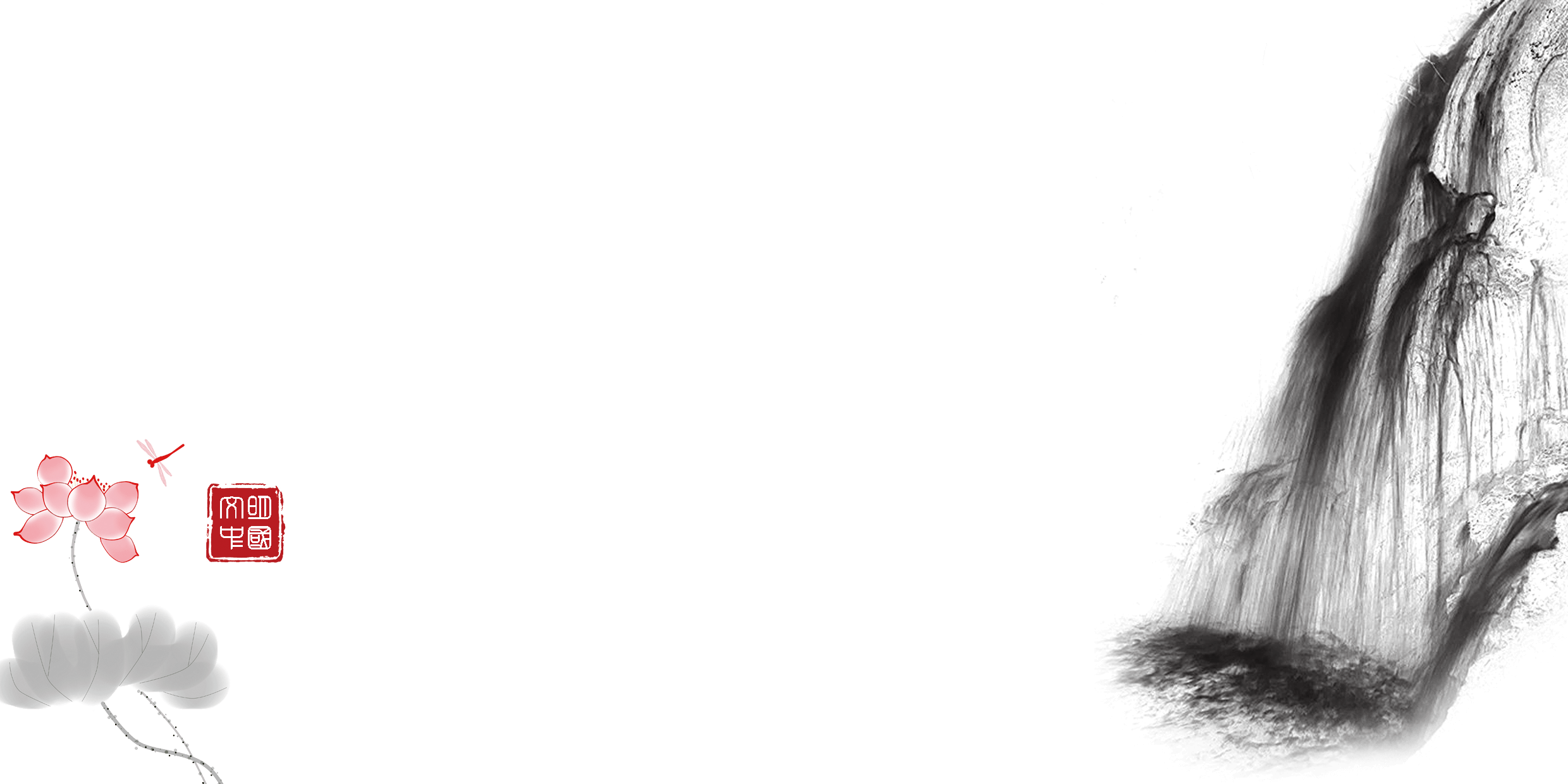 水墨主题请在此输入文字  水墨主题请在此输入
文字  水墨主题请在此输入文字 水墨主题请在
此输入文字
请在这里输入标题
水墨主题请在此输入文字  水墨主题请在此输入
文字  水墨主题请在此输入文字 水墨主题请在
此输入文字
请在这里输入标题
单击此处输入标题
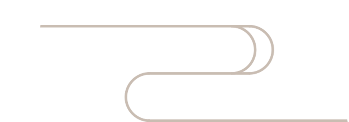 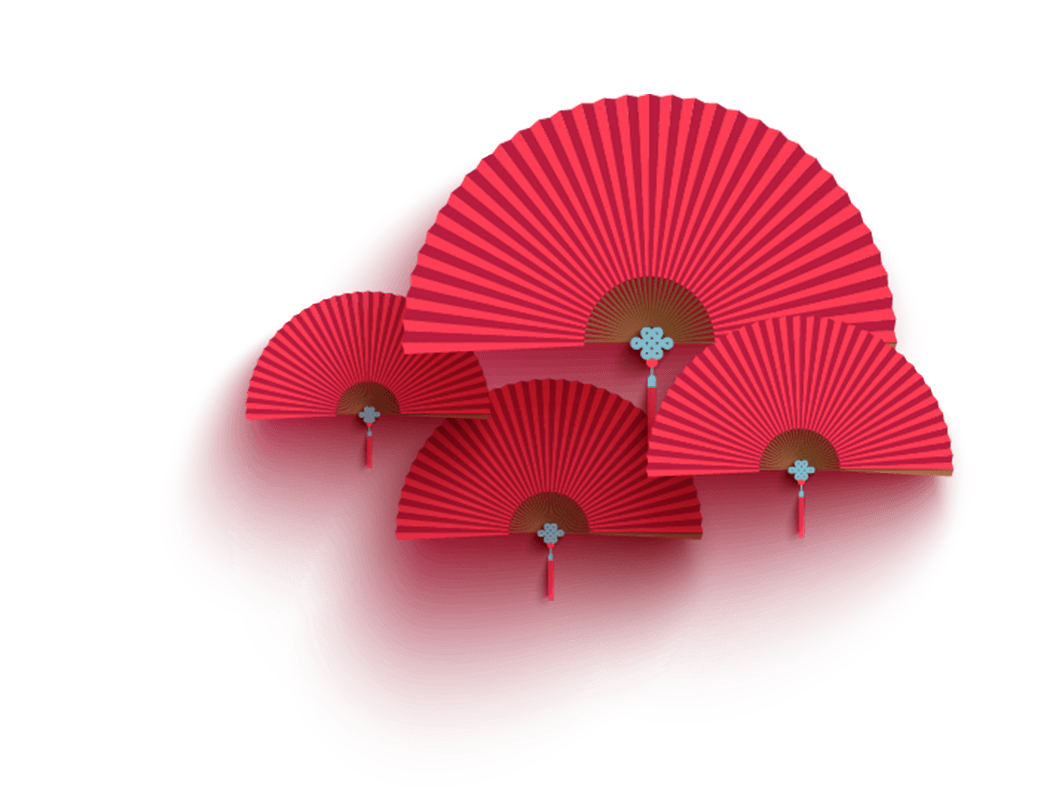 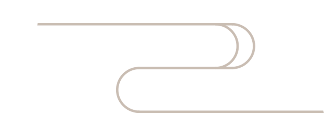 标
题
文
字
水墨主题请在此输入文字  水墨主题请在此输入
文字  水墨主题请在此输入文字 水墨主题请在
请在这里输入标题
水墨主题请在此输入文字  水墨主题请在此输入
文字  水墨主题请在此输入文字 水墨主题请在
水墨主题请在此输入文字  水墨主题请在此输入
文字  水墨主题请在此输入文字 水墨主题请在
水墨主题请在此输入文字  水墨主题请在此输入
文字  水墨主题请在此输入文字 水墨主题请在
请在这里输入标题
请在这里输入标题
请在这里输入标题
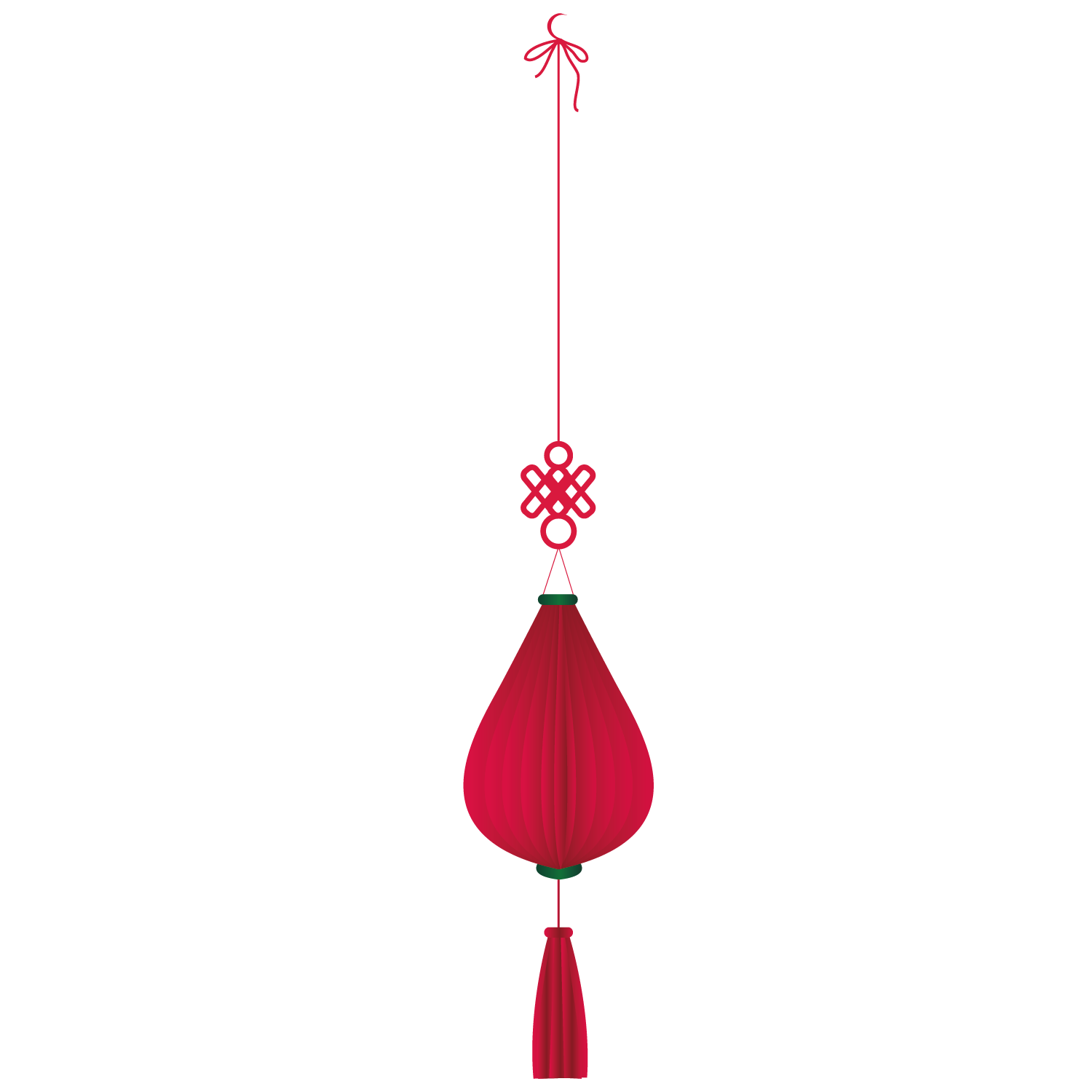 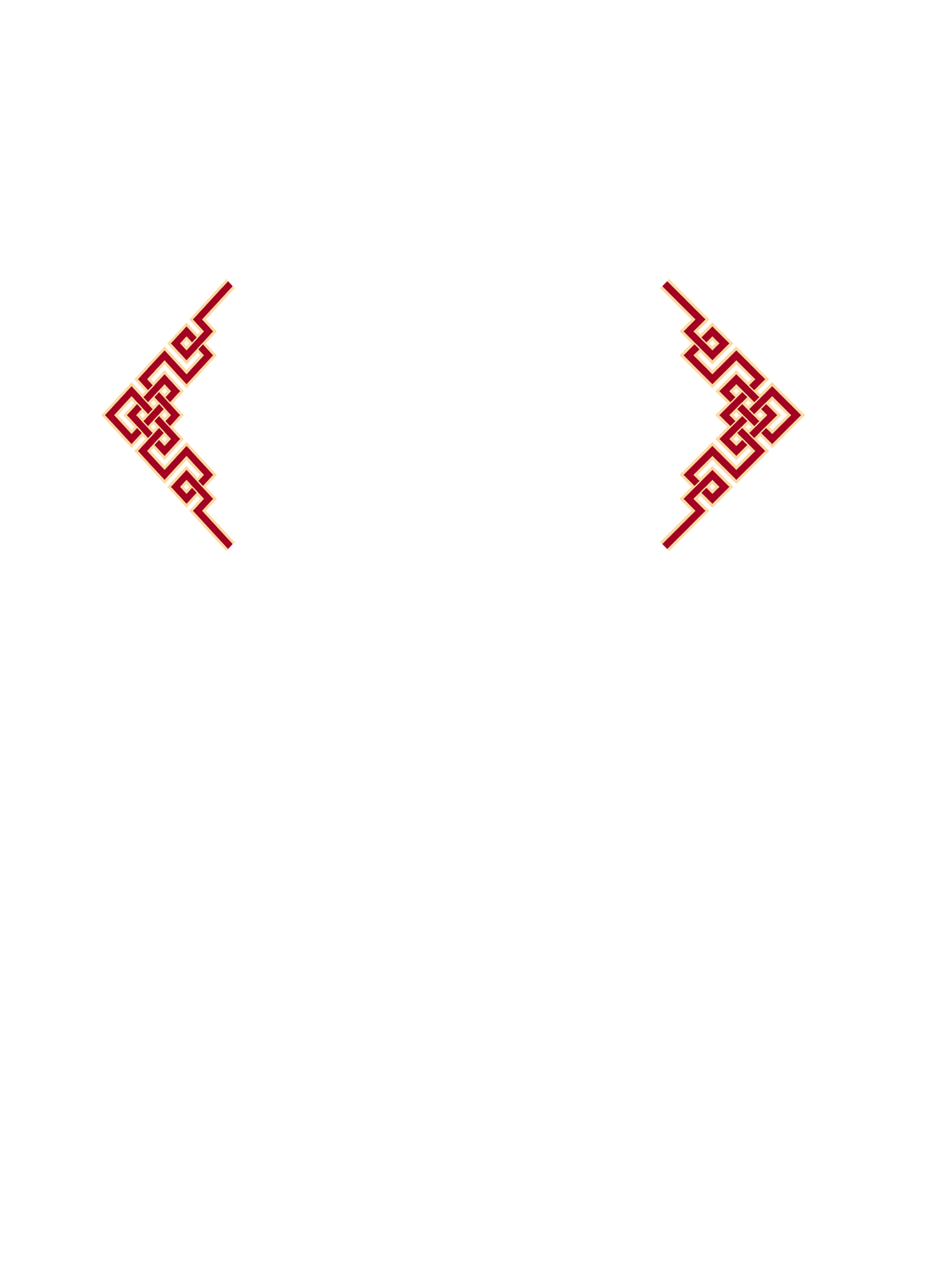 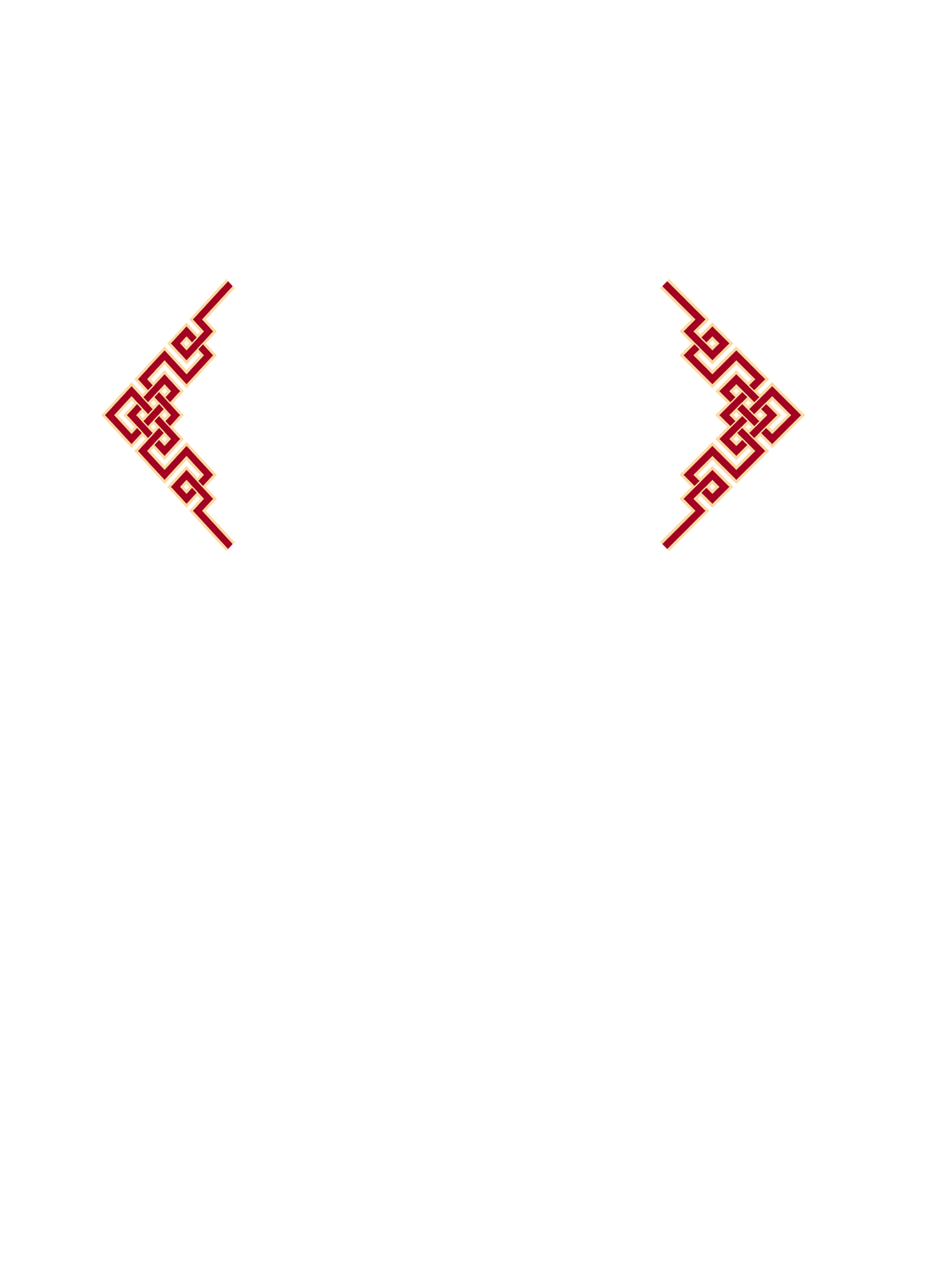 标题
水墨主题请在此
输入文字  水墨
主题请在此输入



文字  水墨主题
请在此输入文字 
水墨主题请在此
输入文字
标题
水墨主题请在此
输入文字  水墨
主题请在此输入



文字  水墨主题
请在此输入文字 
水墨主题请在此
输入文字
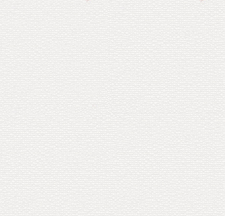 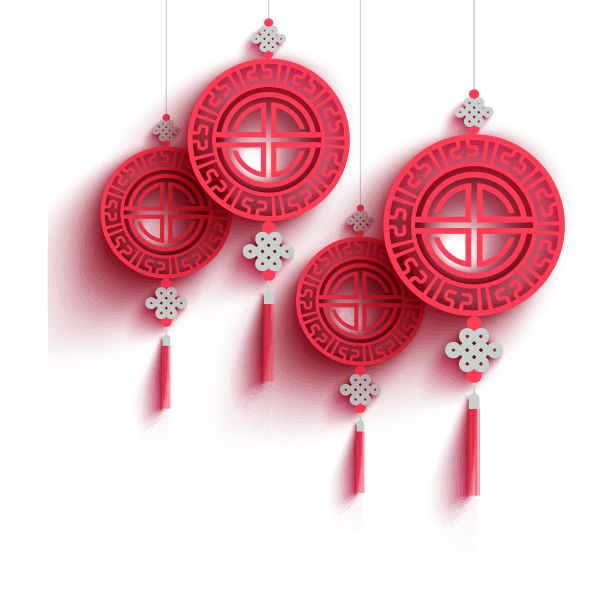 西汉前期，以黄老之学为尊，直至汉武帝罢黜百家，独儒术，儒学开始成为多年来封建主义的主导思想。
单击此处输入标题
贰
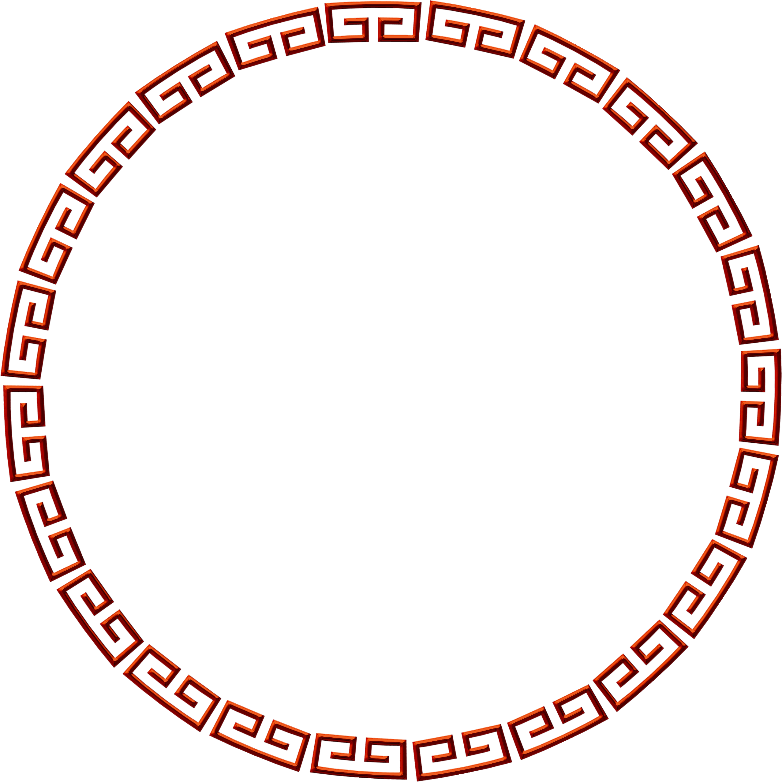 标题
标题
水墨主题请在此
输入文字  水墨
主题请在此输入

文字  水墨主题
请在此输入文字 
水墨主题请在此
输入文字
水墨主题请在此
输入文字  水墨
主题请在此输入

文字  水墨主题
请在此输入文字 
水墨主题请在此
输入文字
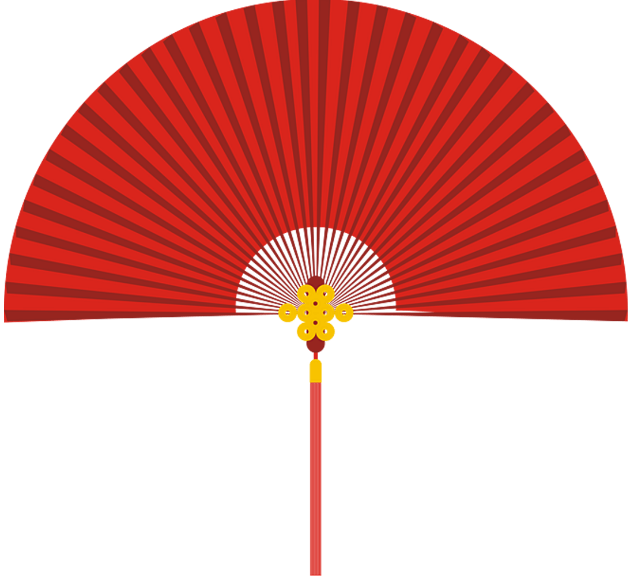 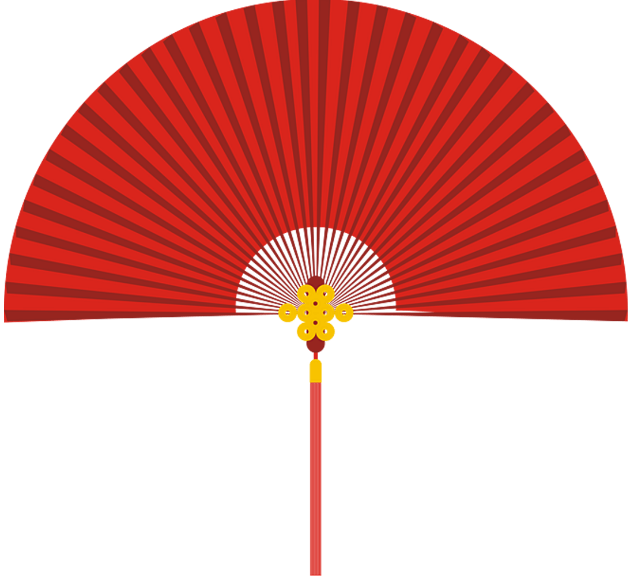 标题
标题
水墨主题请在此
输入文字  水墨
主题请在此输入



文字  水墨主题
请在此输入文字 
水墨主题请在此
输入文字
水墨主题请在此
输入文字  水墨
主题请在此输入



文字  水墨主题
请在此输入文字 
水墨主题请在此
输入文字
水墨主题请在此输入文字  水墨主题请在此输入文字  水墨主题请在此输入文字水墨主题请在此输入文字  水墨主题请在此输入文字  水墨主题请在此输入文字
水墨主题请在此输入文字  水墨主题请在此输入
文字  水墨主题请在此输入文字 水墨主题请在
水墨主题请在此输入文字  水墨主题请在此输入
文字  水墨主题请在此输入文字 水墨主题请在
水墨主题请在此输入文字  水墨主题请在此输入
文字  水墨主题请在此输入文字 水墨主题请在
请在这里输入标题
请在这里输入标题
请在这里输入标题
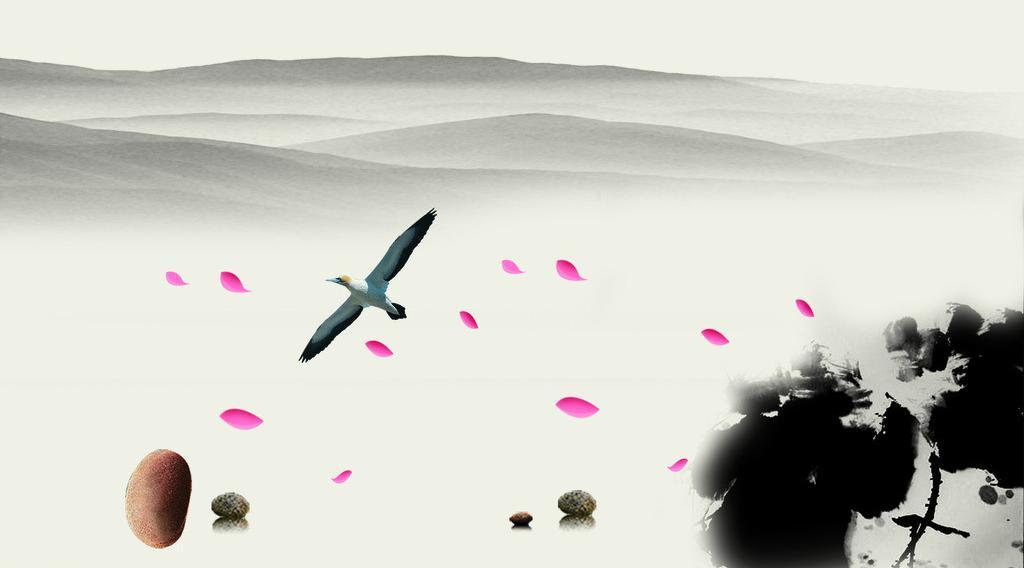 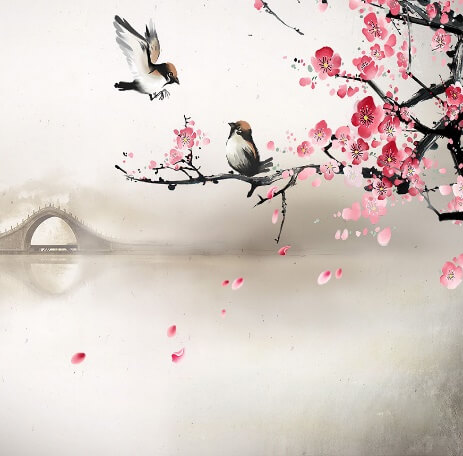 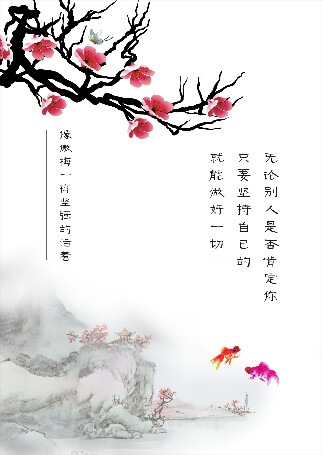 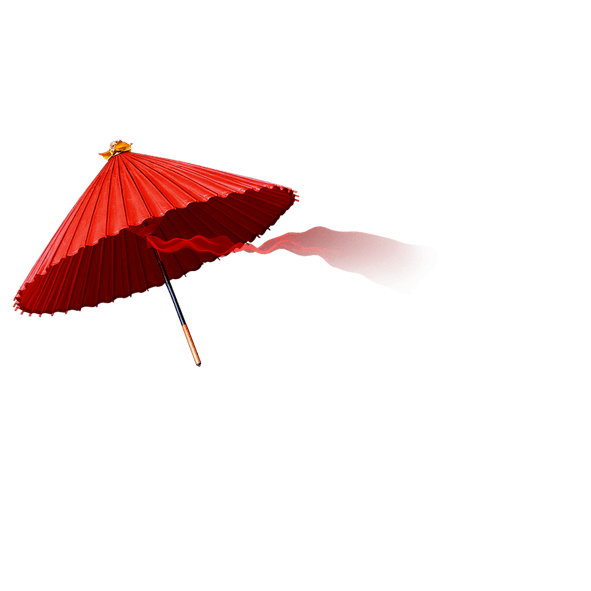 千古回首杏雨西湖边

纸伞朦胧间洒下阴影一片

眉眼低垂微敛

风声掠过指尖

素衣映湖中月 水光潋滟

把盏笑谈世间 酒色清浅

琴音何处寄

流星泯灭光阴

琉璃月下冰冷的空气

檐下花灯熟悉记忆

风动烛火似已熄

怀念忘川夜空中流萤
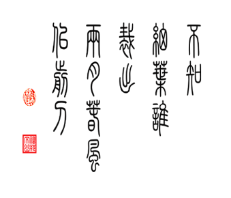 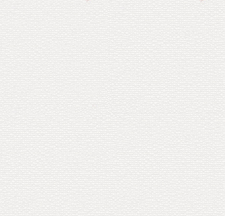 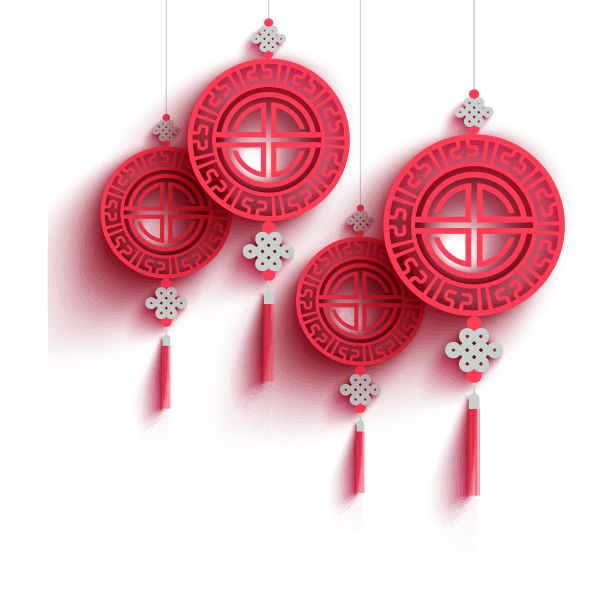 西汉前期，以黄老之学为尊，直至汉武帝罢黜百家，独尊儒术，儒学开始成为多年来封建主义的主导思想。
单击此处输入标题
叁
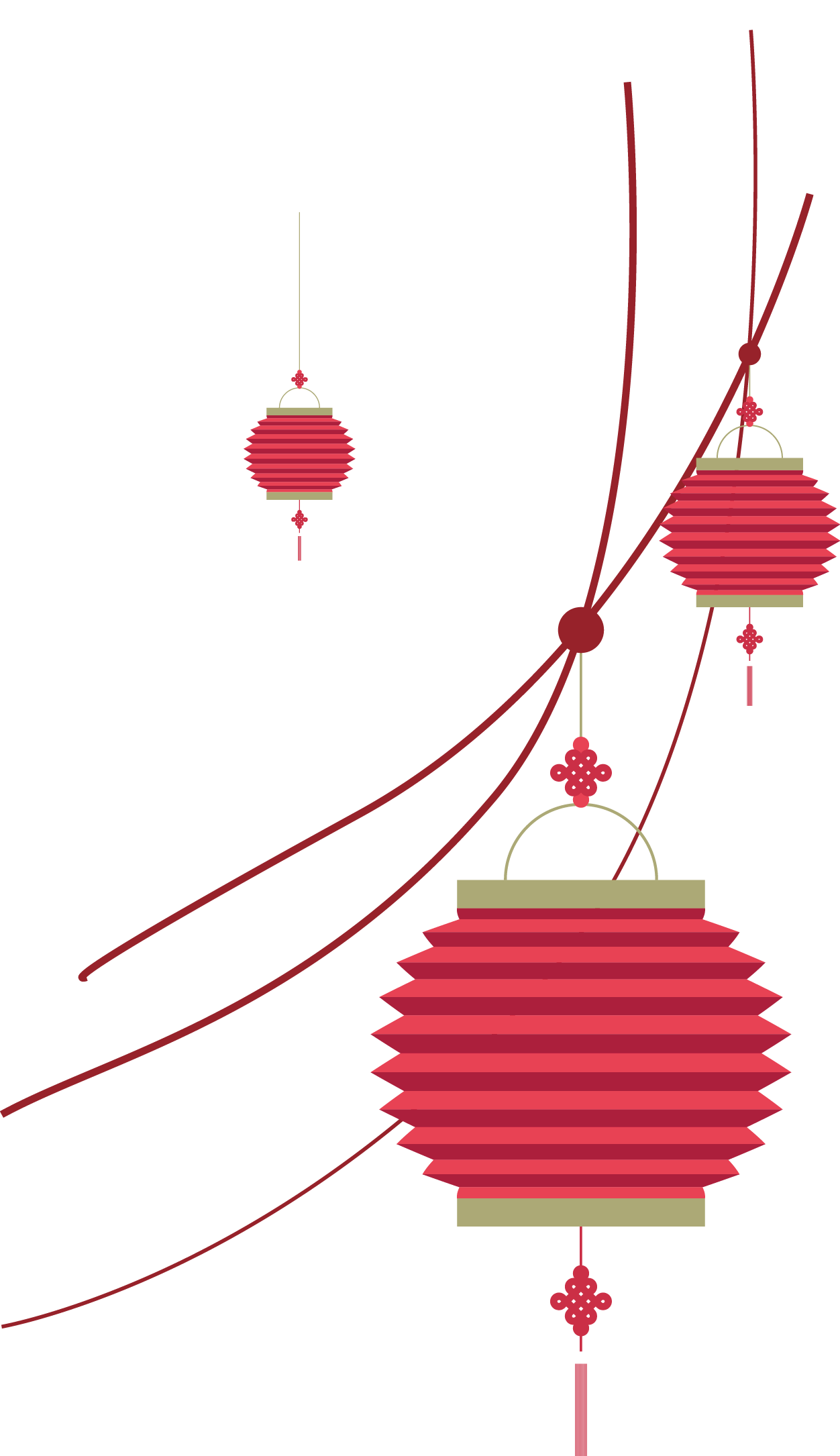 千古回首杏雨西湖边

纸伞朦胧间洒下阴影一片

眉眼低垂微敛

风声掠过指尖

素衣映湖中月 水光潋滟

把盏笑谈世间 酒色清浅

琴音何处寄

流星泯灭光阴

琉璃月下冰冷的空气

檐下花灯熟悉记忆

风动烛火似已熄

怀念忘川夜空中流萤
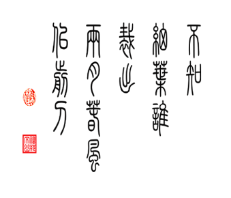 水墨主题请在此输入文字  水墨主题请在此输入
文字  水墨主题请在此输入文字 水墨主题请在
水墨主题请在此输入文字  水墨主题请在此输入
文字  水墨主题请在此输入文字 水墨主题请在
水墨主题请在此输入文字  水墨主题请在此输入
文字  水墨主题请在此输入文字 水墨主题请在
请在这里输入标题
请在这里输入标题
请在这里输入标题
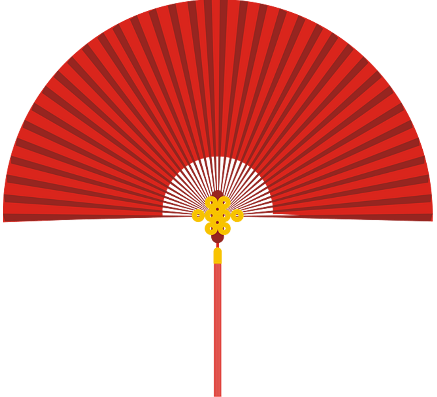 请在这里输入标题
请在这里输入标题
设计师不是艺术家，我们要表达的是客户、是市场！不仅要全面认识自己，更需要全面理解客户！
情缘素材工作室是一家为企业、个人提供专业创意、品牌整合设计的顾问机构，用智慧嫁接商业与艺术，致力于奉献！贴心于服务！
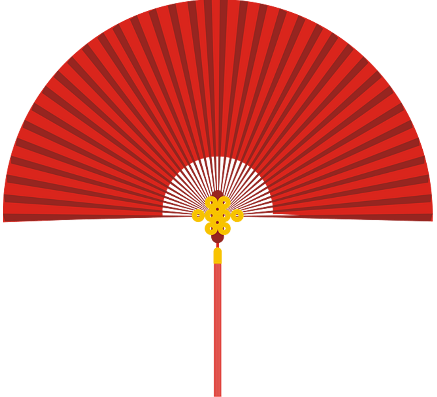 请在这里输入标题
情缘素材工作室是一家为企业、个人提供专业创意、品牌整合设计的顾问机构，用智慧嫁接商业与艺术，致力于奉献！贴心于服务！
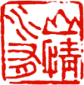 水墨主题请在此输入文字  水墨主题请在此输入
文字  水墨主题请在此输入文字 水墨主题请在此输入文字
水墨主题请在此输入文字  水墨主题请在此输入
文字  水墨主题请在此输入文字 水墨主题请在此输入文字
水墨主题请在此输入文字  水墨主题请在此输入
文字  水墨主题请在此输入文字 水墨主题请在此输入文字
请在这里输入标题
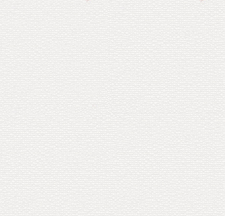 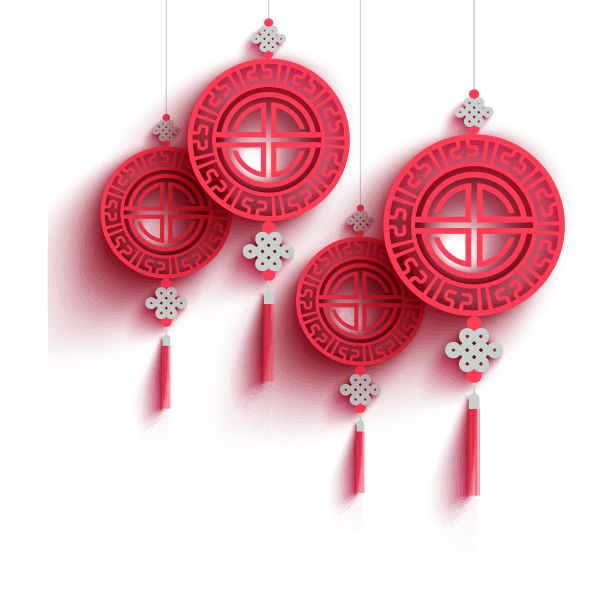 西汉前期，以黄老之学为尊，直至汉武帝罢黜百家，独尊儒术，儒学开始成为多年来封建主义的主导思想。
单击此处输入标题
肆
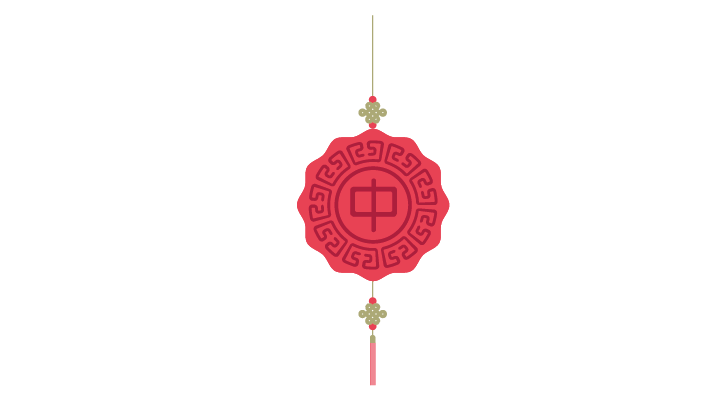 秋风起兮白云飞，草木黄落兮雁南归。兰有秀兮菊有芳，怀佳人兮不能忘。泛楼船兮济汾河，横中流兮扬素波。箫鼓鸣兮发棹歌，欢乐极兮哀情多。少壮几时兮奈老何！
这里输入标题
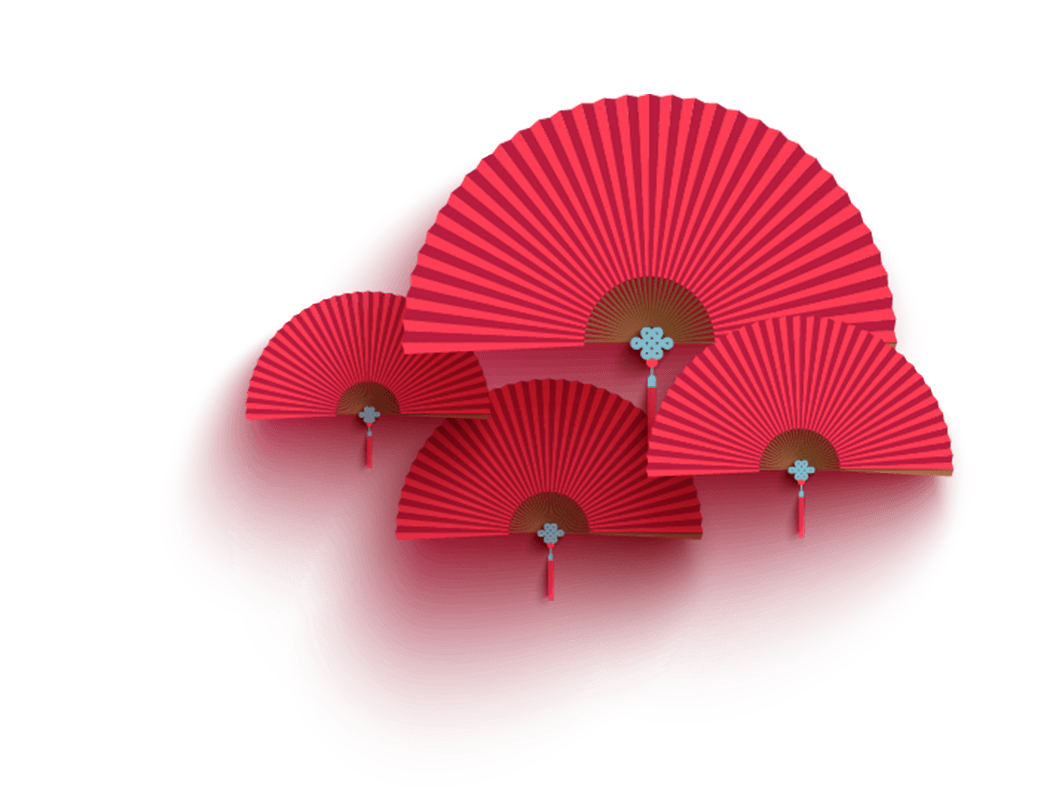 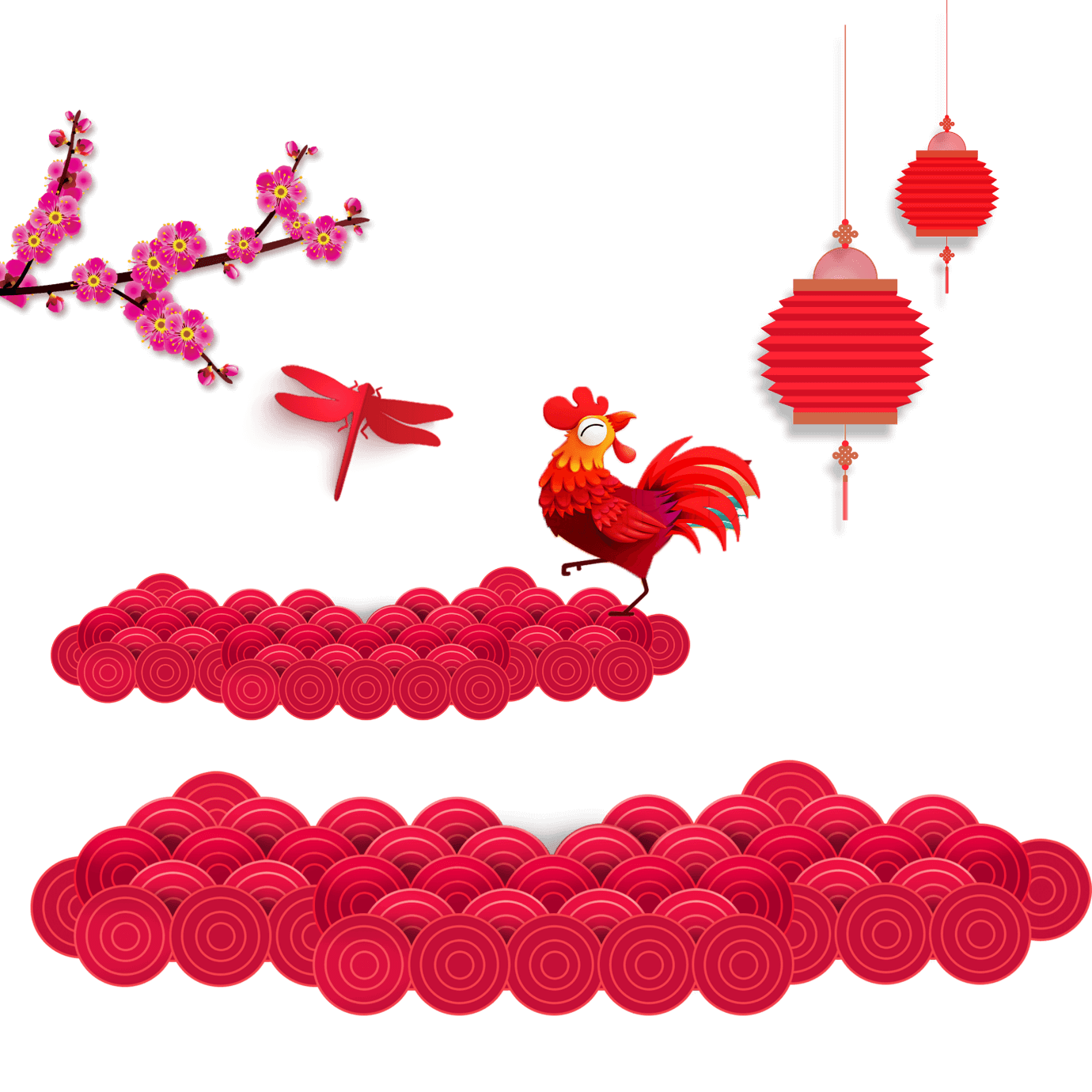 输入标题
输入标题
输入标题
输入标题
点此输入文字点此输入文字点此输入文字点此输入文字
点此输入文字点此输入文字点此输入文字点此输入文字
点此输入文字点此输入文字点此输入文字点此输入文字
点此输入文字点此输入文字点此输入文字点此输入文字
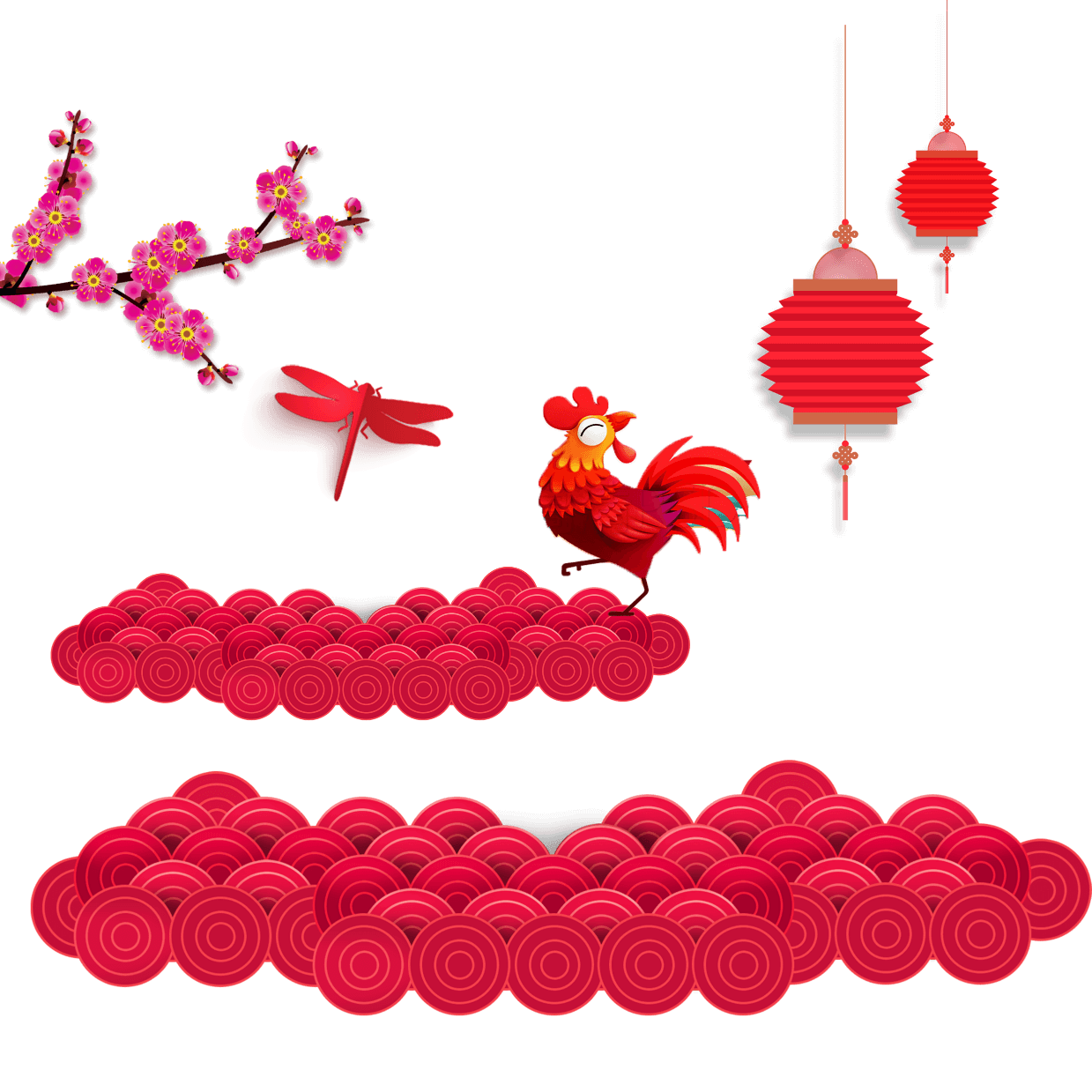 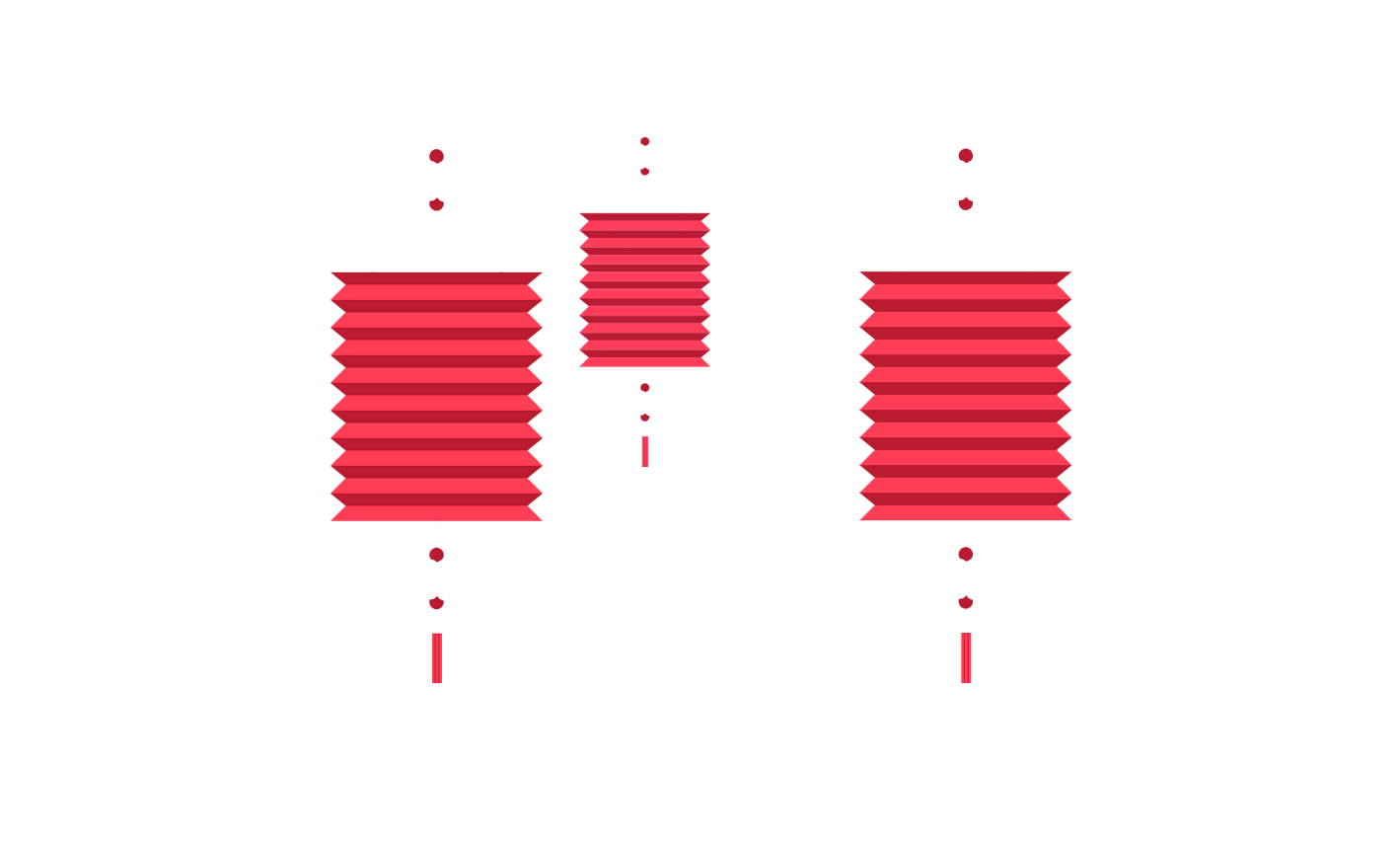 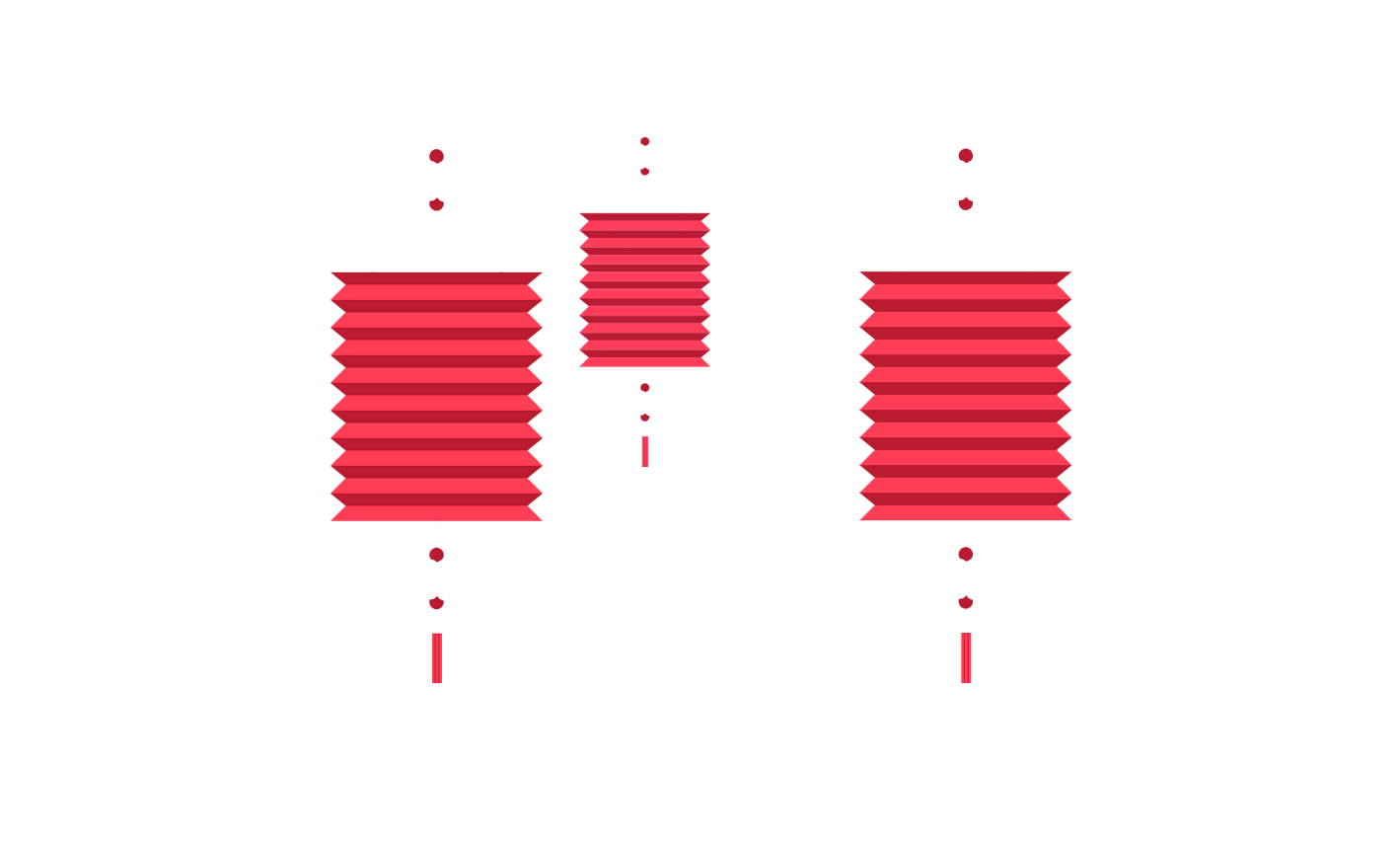 设计师不是艺术家，我们要表达的是客户、是市场！不仅要全面认识自己，更需要全面理解客户！
单击添加标题
点击添加标题
点击添加标题
点击添加标题
您的内容打在这里，或者通过复制您的文本后，在此框中选择粘贴，并选择只保留文字
您的内容打在这里，或者通过复制您的文本后，在此框中选择粘贴，并选择只保留文字
您的内容打在这里，或者通过复制您的文本后，在此框中选择粘贴，并选择只保留文字
80%
70%
76%
点击添加文本
点击添加文本
点击添加文本
点击输入简要文本内容，文字内容需概况精炼的说明该分项内容licai2011专业设计……
点击输入简要文本内容，文字内容需概况精炼的说明该分项内容licai2011专业设计……
点击输入简要文本内容，文字内容需概况精炼的说明该分项内容licai2011专业设计……
1
3
5
4
2
6
点击添加文本
点击添加文本
点击添加文本
点击输入简要文本内容，文字内容需概况精炼的说明该分项内容licai2011专业设计……
点击输入简要文本内容，文字内容需概况精炼的说明该分项内容licai2011专业设计……
点击输入简要文本内容，文字内容需概况精炼的说明该分项内容licai2011专业设计……
秋风起兮白云飞，草木黄落兮雁南归。兰有秀兮菊有芳，怀佳人兮不能忘。泛楼船兮济汾河，横中流兮扬素波。箫鼓鸣兮发棹歌，欢乐极兮哀情多。少壮几时兮奈老何！
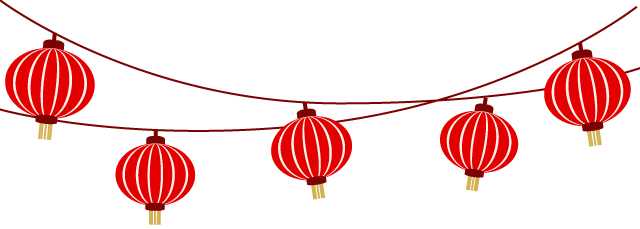 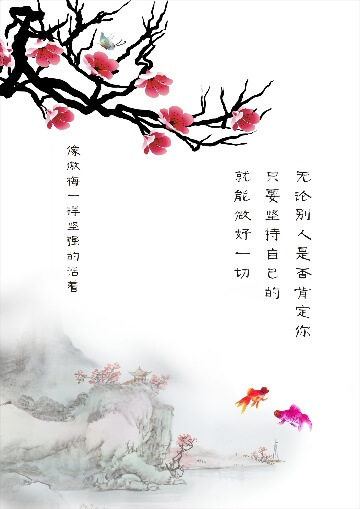 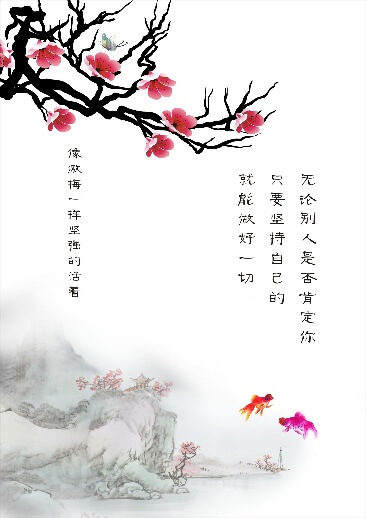 这里输入标题
秋风起兮白云飞，草木黄落兮雁南归。兰有秀兮菊有芳，怀佳人兮不能忘。泛楼船兮济汾河，横中流兮扬素波。箫鼓鸣兮发棹歌，欢乐极兮哀情多。少壮几时兮奈老何！
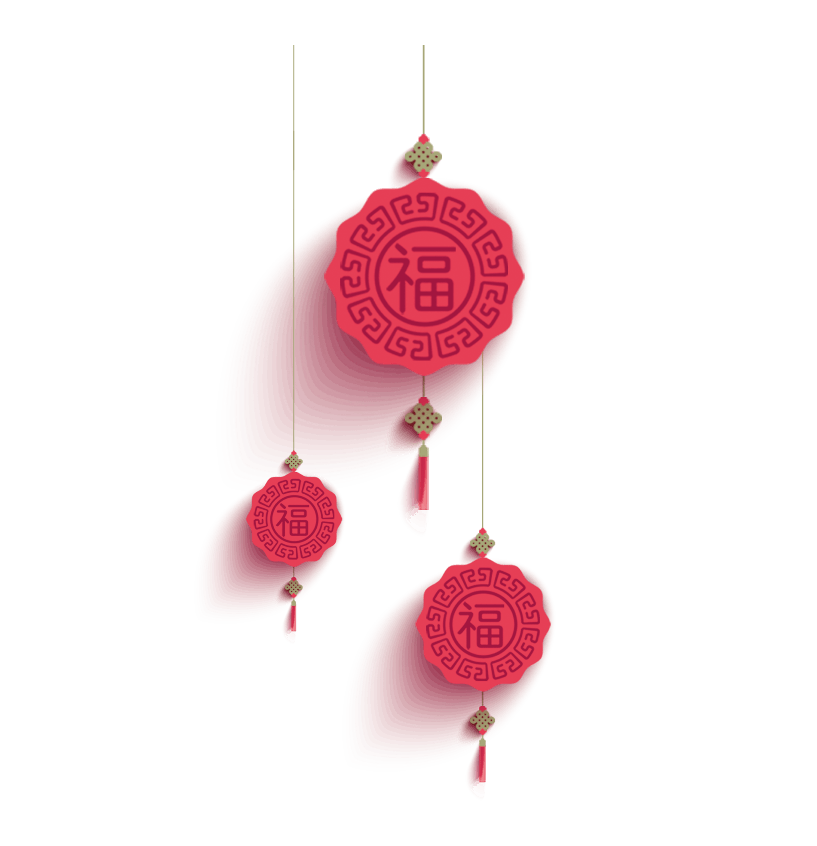 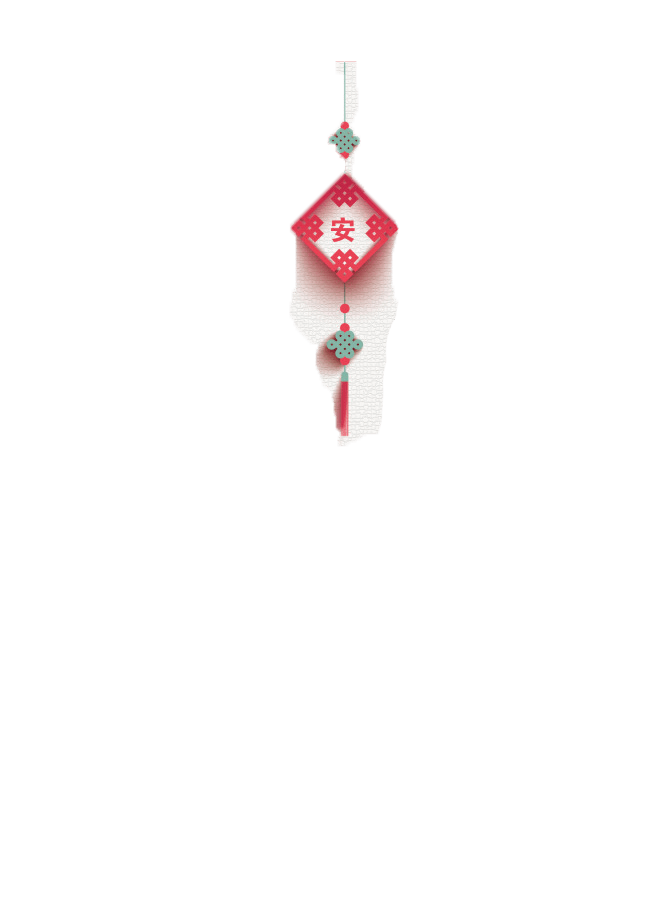 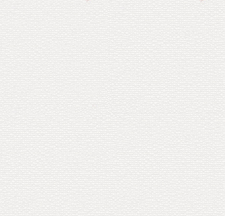 单击此处添加文字内容单击此处添加文字内容

单击此处添加文字内容
演讲完毕 谢谢聆听
中
国
风
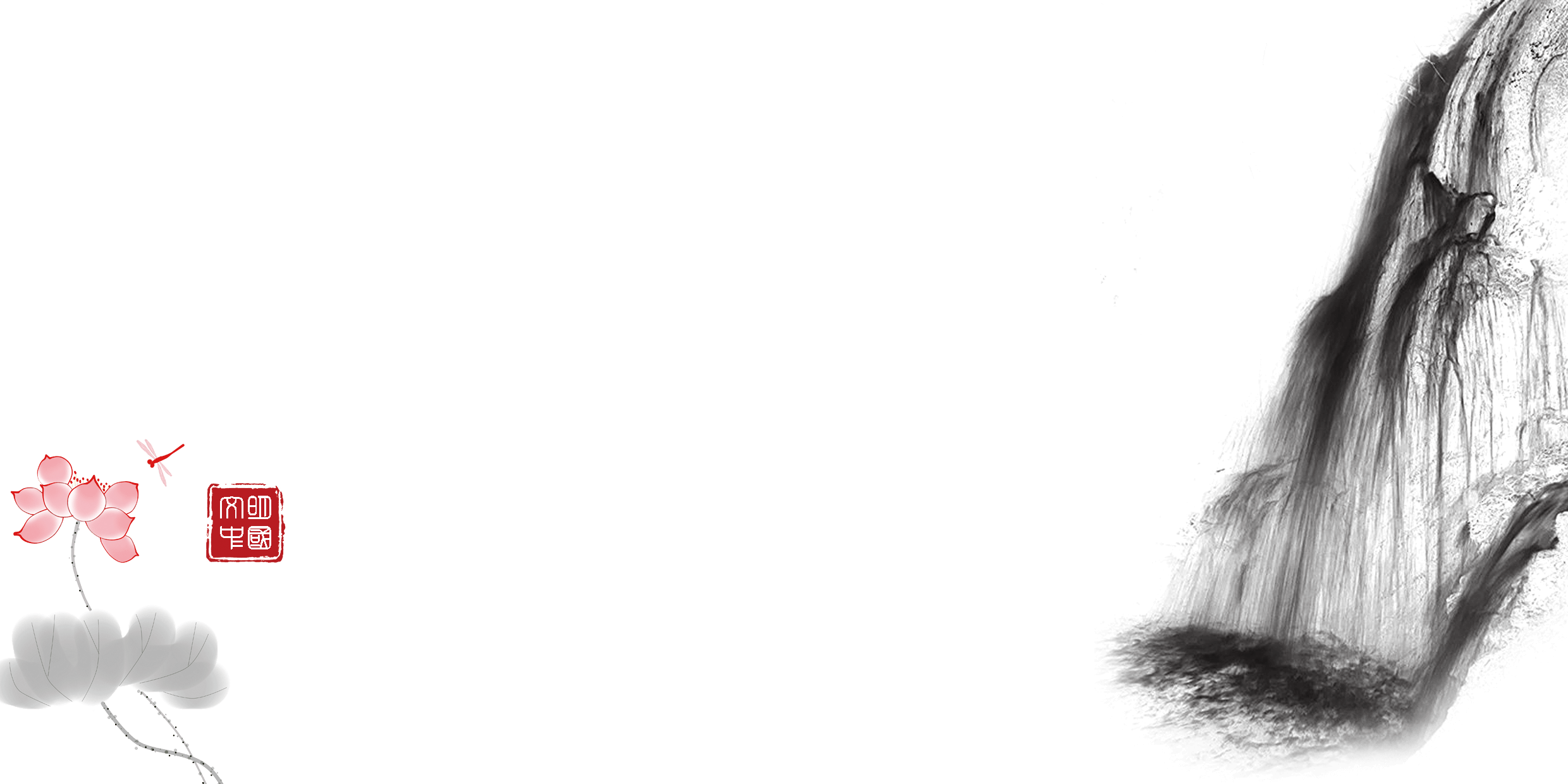